Welcome to HTC24
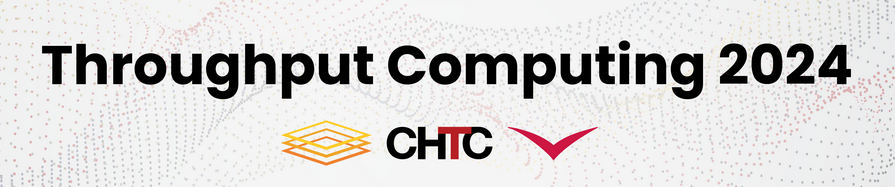 Thank you joining us
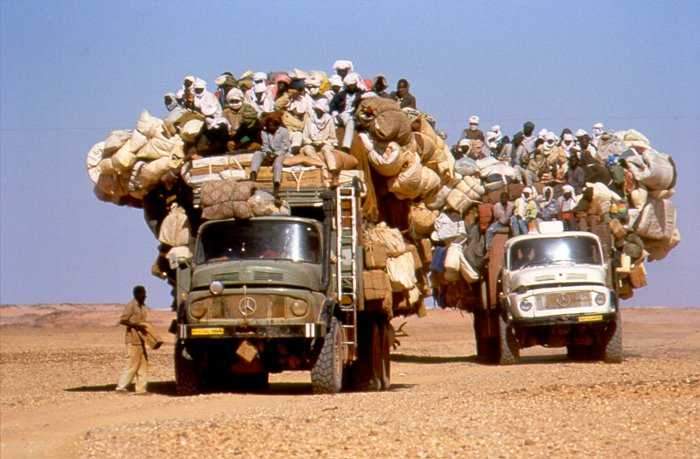 Together building a thriving
 Throughput Computing community
1986 – First deployment of (HT)Condor
1996 – High Throughput Computing (HTC) 			formulated
1998 – First (HT)Condor Week
2005 – OSG Consortium established
2006 – Center for High Throughput 						Computing (CHTC) established
2007 – First OSG AHM  
2020 – Partnership for Advanced 							Throughput Computing (PATh) funded by NSF
2023 – First Throughput Computing 						event (HTC23)
2024 – Pelican: Advancing the Open Science Data Federation Platform funded by NSF
"Replace the D with an O!" : No more "Data," "Directories," "Folders" and "Files." Only "Buckets" and "Objects"
Miron Livny
Vilas Research Professor
John P. Morgridge Professor of Computer Science
Director UW Center for High Throughput Computing
Technical Director of the OSG
“The Partnership to Advance Throughput Computing (PATh) project will expand Distributed High Throughput Computing (dHTC) technologies and methodologies through innovation, translational effort, and large-scale adoption to advance the Science & Engineering goals of the broader community.”
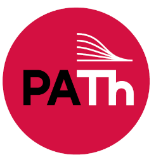 PATh Proposal  04/21/2020
We (the providers of dHTC technologies and services) are not (and should not) be in the 
“Data Business”
We do not understand data models or ontologies
We do not understand data structures
We do not understand “meta data”
We do not facilitate researcher to find input data for their applications
All we must do is provide technologies and services that when given a name (Object store, bucket, object) of an object reliably and effectively place the object at the 
designated Execution Point (EP) 
We need to understand and report why we failed to place the object
We need to understand the “reuse profile” of an object
We need to facilitate object access authorization
We need to monitor and report Object/Bucket/Object-Store access patterns
Objects are immutable! 
Names of Buckets and Objects are managed (autonomously) by the Object Store
We need to manage the namespace (including authentication) of the Object Stores
Organizations may store multiple copies of the same object (same name!) across multiple Object Stores
HTCondor Software Suite (HTCSS) continues to support placement of files and directories from/to the local file system of the Access Point

Research is responsible for impact of updates after placement of job and before completion
OSDF->OSOF?